KOMBINACIJE 1
Razporeditve r od danih n različnih elementov, kjer vrstni red ni pomemben, imenujemo kombinacije brez ponavljanja.
binomski simbol
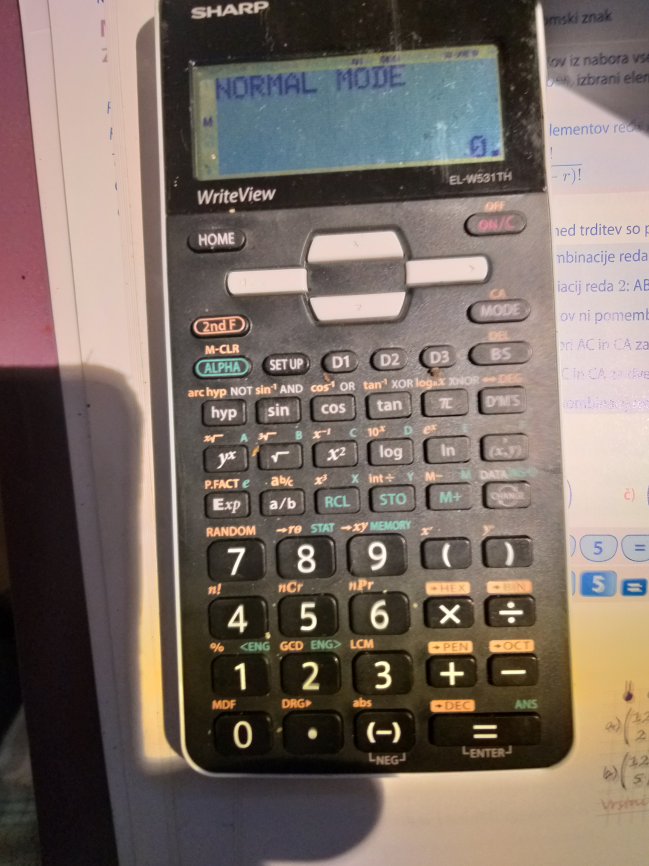 Učitelj v razredu s 26 dijaki vpraša 3 dijake.
a) Koliko različnih trojic lahko izbere?
b) Na koliko načinov jih lahko pokliče k tabli, če pridejo drug za drugim?
V razredu je 10 deklet in 6 fantov. Izprali bodo skupino petih oseb. Koliko različnih skupin lahko izberejo, če morata biti v skupini natanko 2 fanta?
V skupini bosta 2 fanta in 3 dekleta. Besedica in nam tu pomeni množenje.
Na veterinarski postaji imajo 10 mačjih mladičev, od tega jih je 6 samic. Na koliko načinov lahko Mira izbere 3 mladiče, če želi vsaj enega samca?
Mira lahko izbere 3 samce ali 2 samca in 1 samico ali 1 samca in 2 samici. 
Besedica ali tu pomeni operacijo seštevanja, besedica in pa operacijo množenja.
Na sestanku je 6 učiteljev in 12 dijakov. Na koliko načinov lahko izberejo četverico, v kateri bo enako število učiteljev in dijakov?
V razredu je 8 fantov in 12 deklet. Koliko različnih četveric lahko izberejo, če:
a) ni dodatnih omejitev,
b) morata biti izbrani natanko dve dekleti,
c) morajo biti izbrani natanko trije fantje,
č) morata biti izbrana vsaj dva fanta,
d) morajo biti izbrana vsaj 3 dekleta,
e) ne smejo biti izbrani le fantje,
f) morata biti v trojici vsaj en fant in vsaj eno dekle,
g) morata biti izbrana največ dva fanta?
Na koliko načinov lahko dvajsetim prostovoljcem podelijo tri nagrade,če so:
a) nagrade različne in prostovoljci lahko dobijo največ eno nagrado,
b) nagrade različne in prostovoljci lahko dobijo tudi več nagrad,
c) nagrade enake in prostovoljci lahko dobijo največ eno nagrado?
Imamo tri črne kroglice in pet belih. Na koliko načinov:
a) jih lahko postavimo v ravno vrsto, če se kroglice ločijo le po barvi,
b) jih lahko postavimo v ravno vrsto, če niti dve kroglici nista enako veliki,
c) lahko izberemo dve kroglici, če se kroglice ločijo le po barvi,
č) lahko izberemo dve kroglici, če niti dve kroglici nista enako veliki?
Na mizi je 15 različnih krogel za biljard. (2 rumeni, 2 zeleni,      2 modri, 2 vijolični, 2 oranžni, 2 rdeči, 2 rjavi in 1 črna). Na koliko načinov:
a) lahko vse krogle razporedimo v ravno vrsto,
b) lahko izberemo četverico krogel,
c) lahko eno za drugo tri krogle vzamemo z mize,
č) lahko izberemo četverico krogel, če moramo izbrati obe modri krogli,
d) lahko izberemo en par krogel?
V razredu je 10 deklet in 13 fantov. Na koliko načinov:
a) se lahko vsa dekleta postavijo v vrsto,
b) so lahko zaporedoma vprašana matematiko tri različna dekleta,
c) lahko izberejo skupino treh dijakov,
č) lahko izberejo trojico, v kateri je vsaj eno dekle,
d) Lahko izberejo predsednika in blagajnika, ne nujno različni osebi,
e) lahko izberejo predsednika, namestnika in blagajnika (3 različne osebe)
f) lahko vsi fantje zaporedoma vstopijo v učilnico, če mora fant, 
    ki je predsednik razred, vstopiti zadnji?